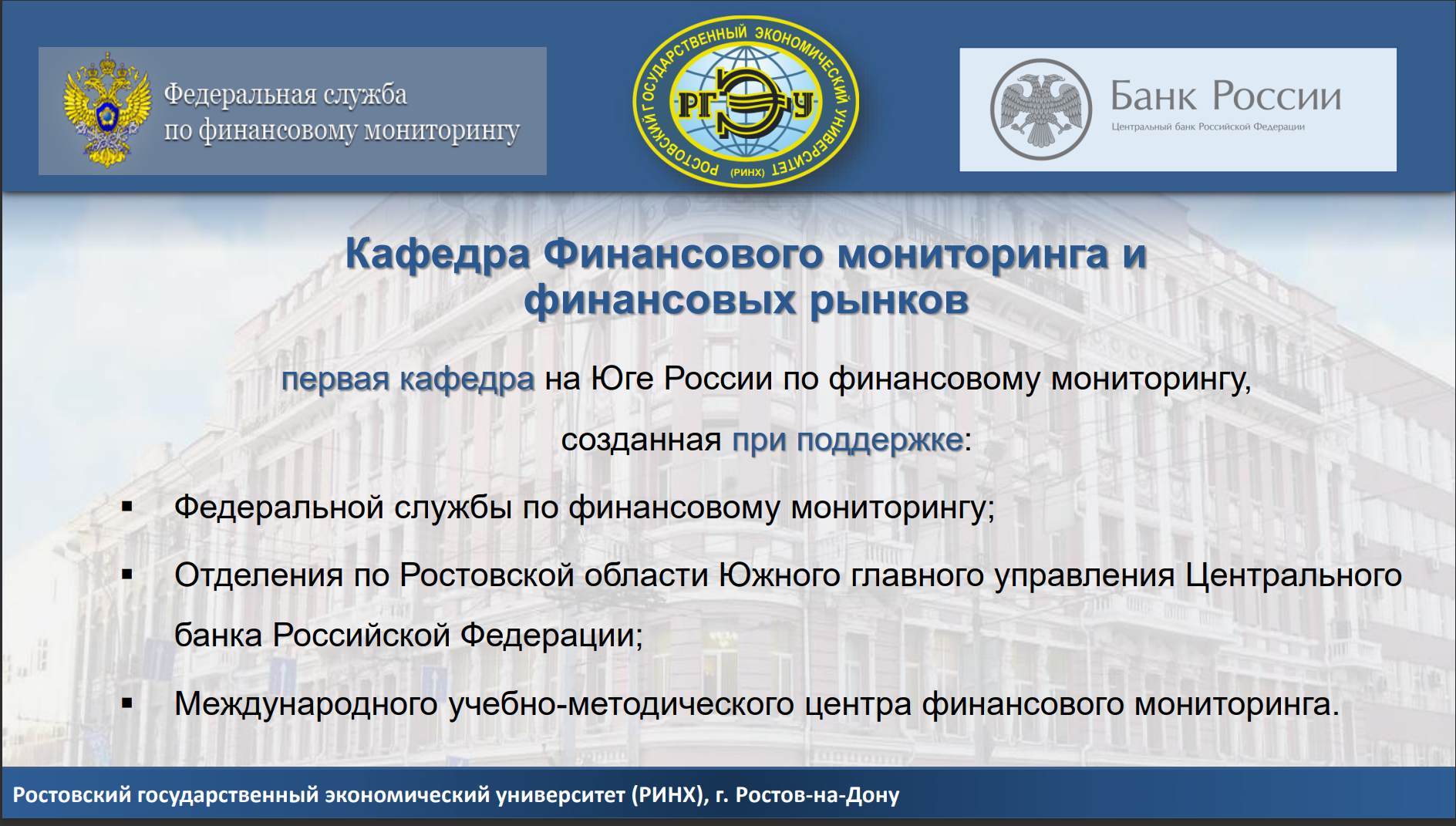 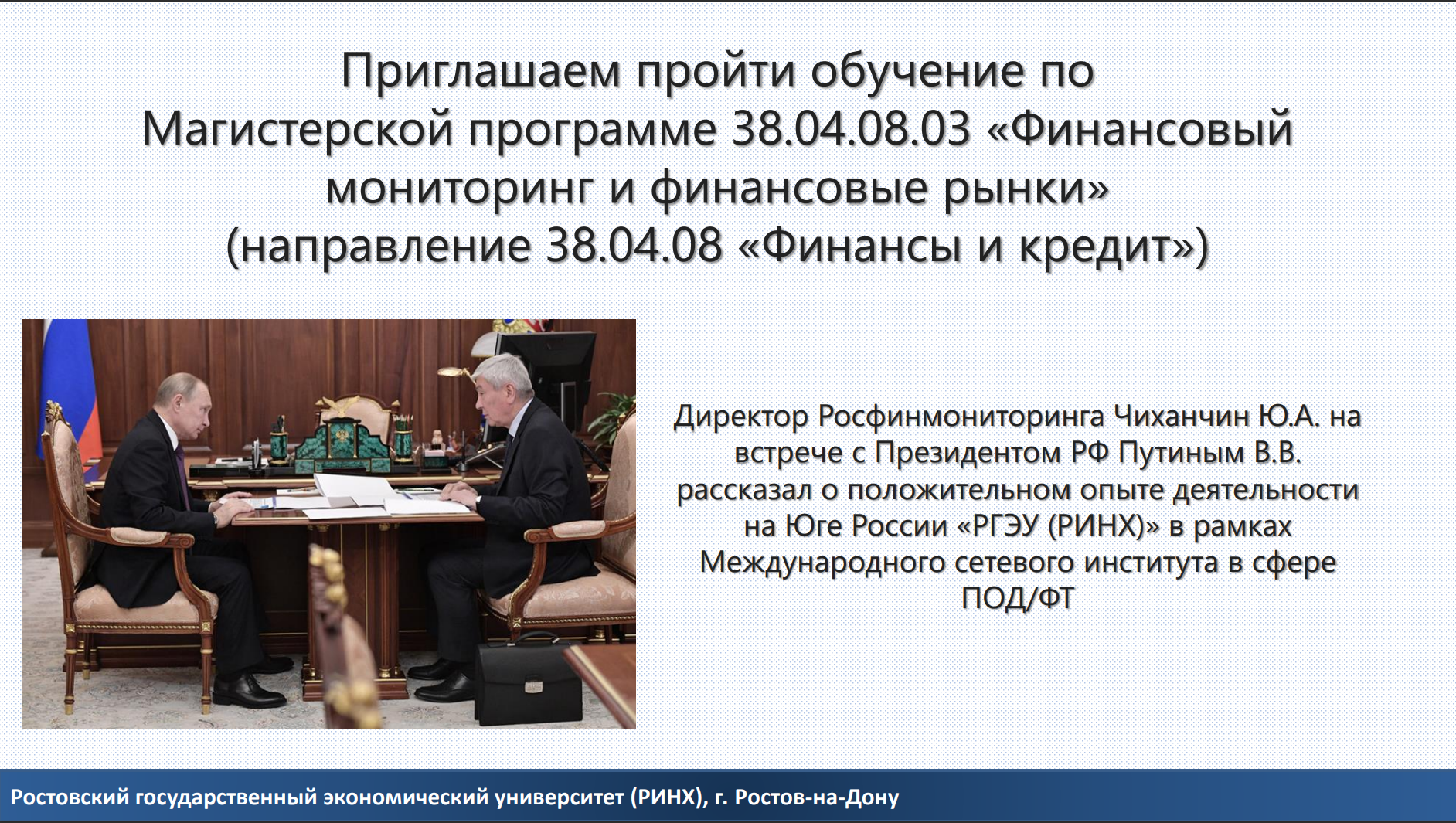 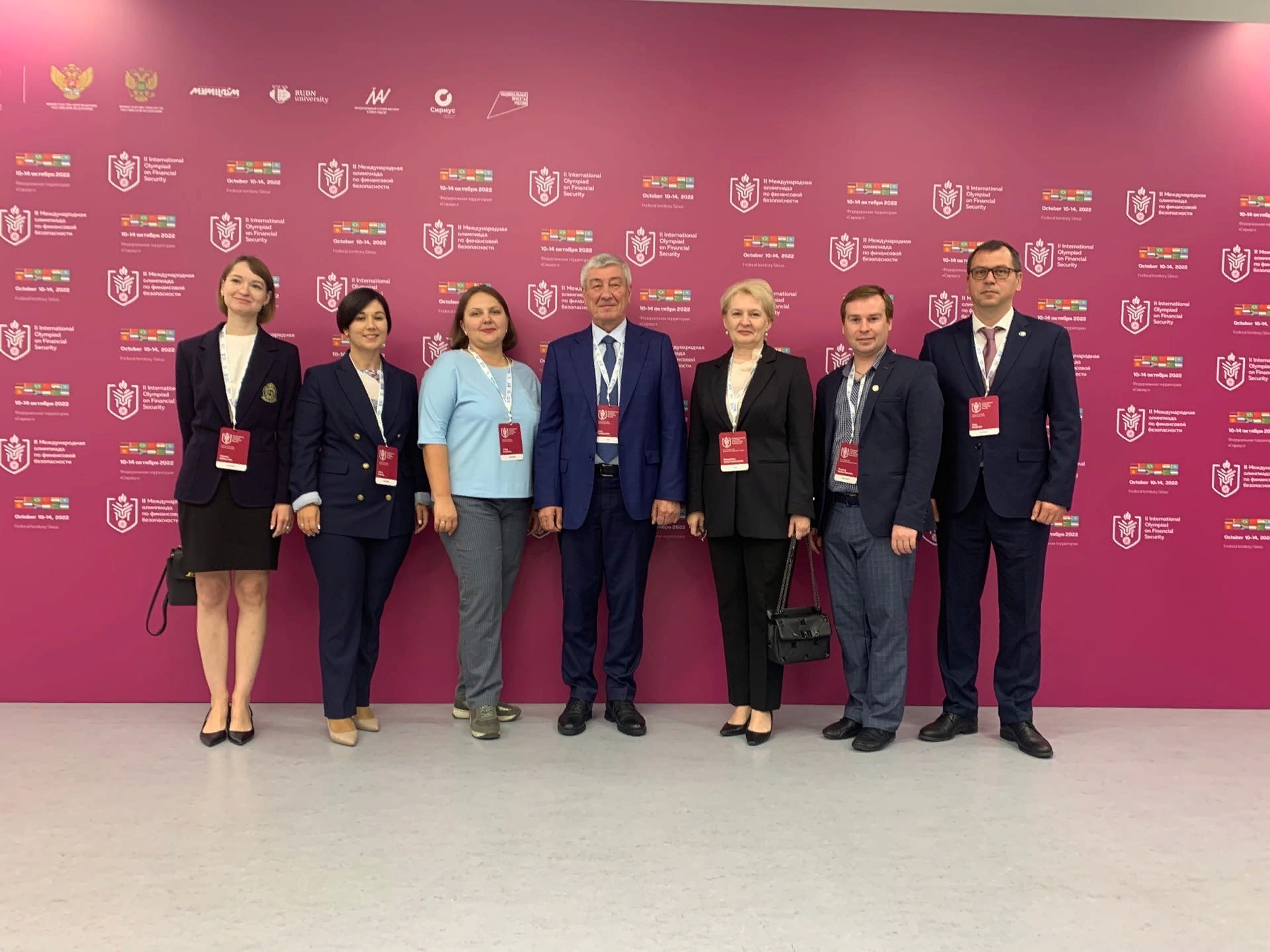 Кафедра Финансового мониторинга и финансовых рынков является базовой структурой РГЭУ (РИНХ) в рамках 
Международного сетевого 
Института в сфере ПОД/ФТ
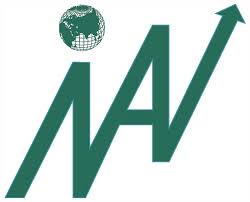 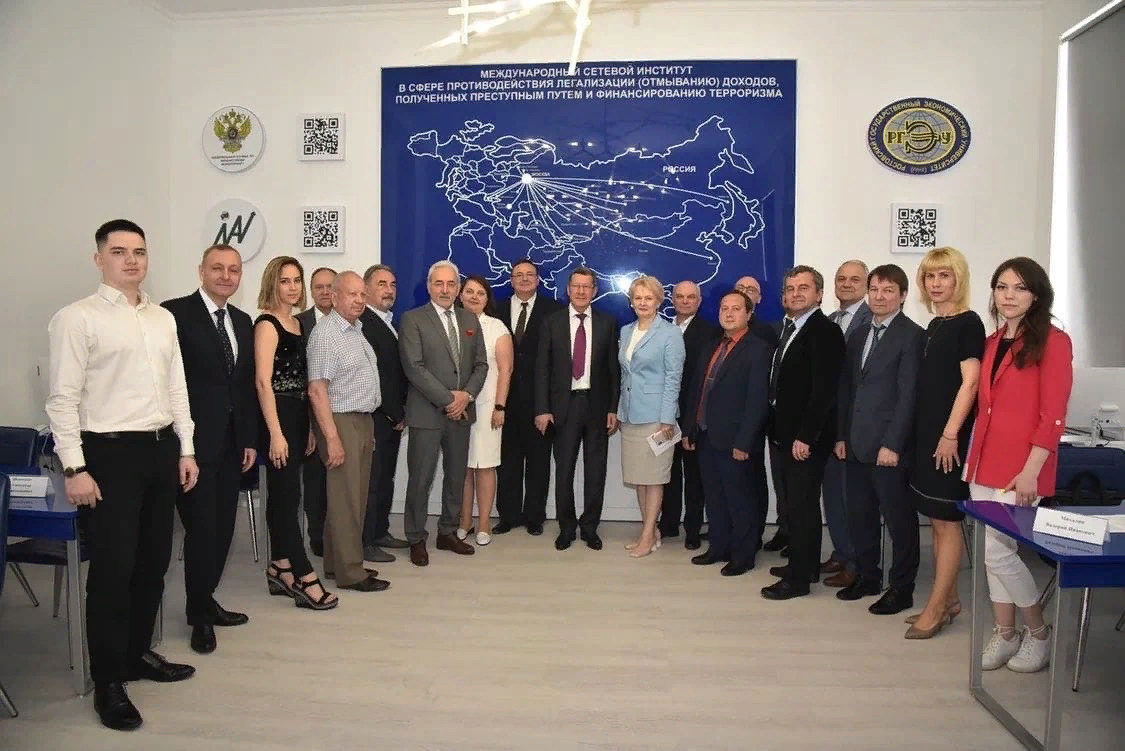 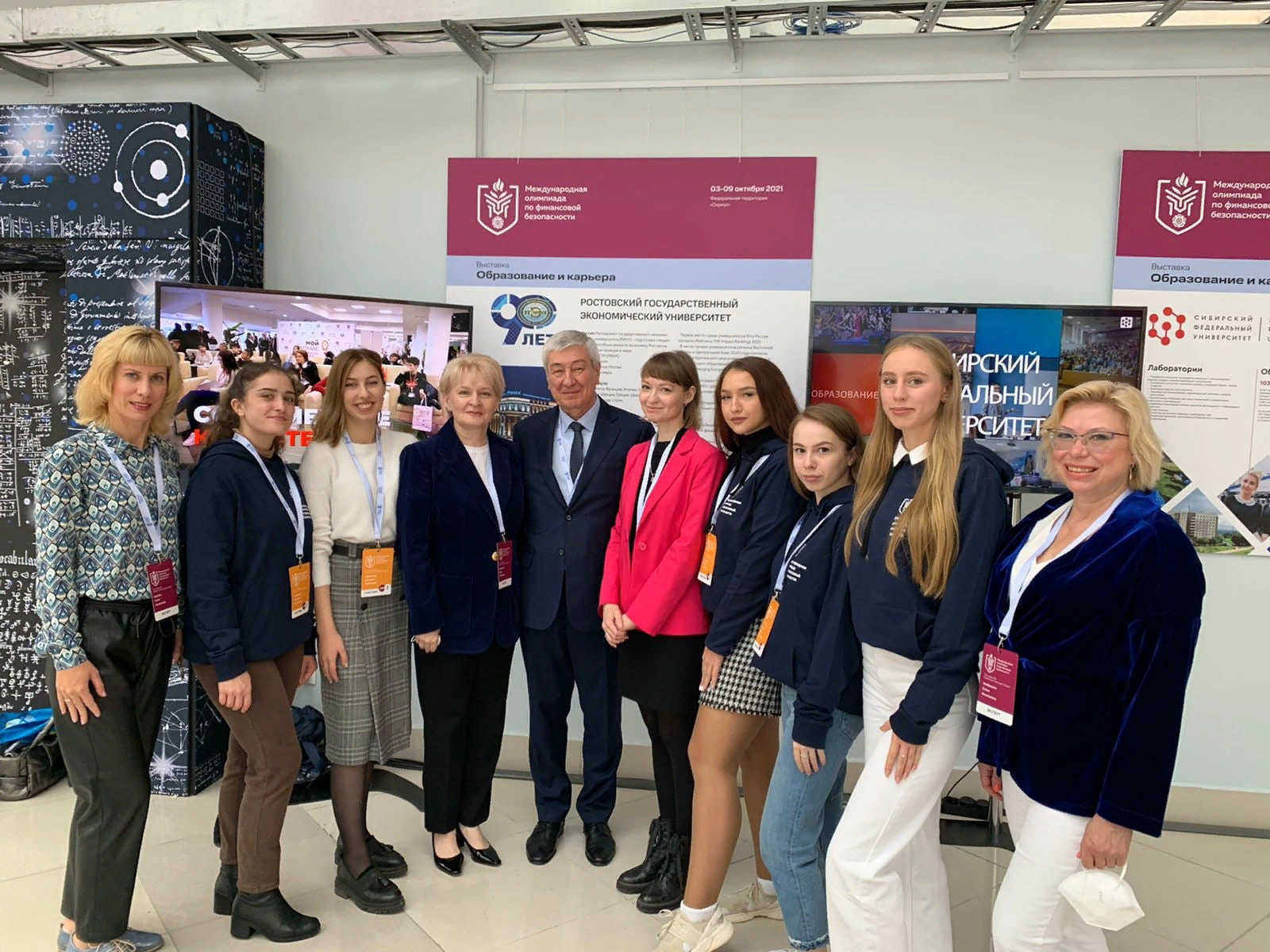 Присоединяйтесь 
к участию в образовательном и научном взаимодействии участников МСИ в сфере ПОД/ФТ
Ростовский государственный экономический университет (РИНХ), г. Ростов-на-Дону
Конкурентные преимущества программы«Финансовый мониторинг и финансовые рынки»:
Магистранты нашего профиля! 








Вы попадаете в атмосферу заинтересованных, профессионально нацеленных специалистов
Конкурентные преимущества профиля«Финансовый мониторинг и финансовые рынки»:
Преподавательский состав!
Конкурентные преимущества профиля«Финансовый мониторинг и финансовые рынки»:
Мы предлагаем 2 профессиональных трека!
Конкурентные преимущества профиля«Финансовый мониторинг и финансовые рынки»:
Учебный план профиля предусматривает курсы, учитывающие актуальные тренды в сфере финансового мониторинга и в области развития финансового рынка
Система финансовой безопасности
Система первичного финансового мониторинга и комплаенс в организациях
Глобальная система противодействия отмыванию денег и финансированию терроризма
Надзорные технологии в сфере ПОД/ФТ
Стратегический анализ и мониторинг финансовых рынков
Управление портфелем финансовых активов
Рынок производных финансовых инструментов
Профессиональная деятельность на фондовом рынке и его регулирование
Рынок устойчивого финансирования
Искусственный интеллект в финансовом мониторинге и на финансовых рынках
Data science в цифровой экономике
Цифровые финансовые технологии
КОМПЕТЕНЦИИ
ЖДЕМ ВАС!
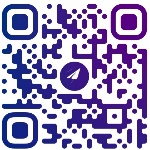 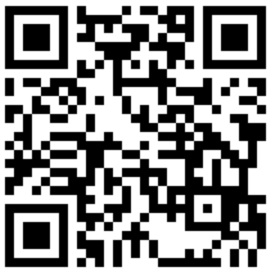 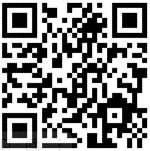 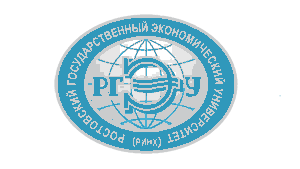 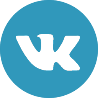 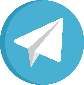 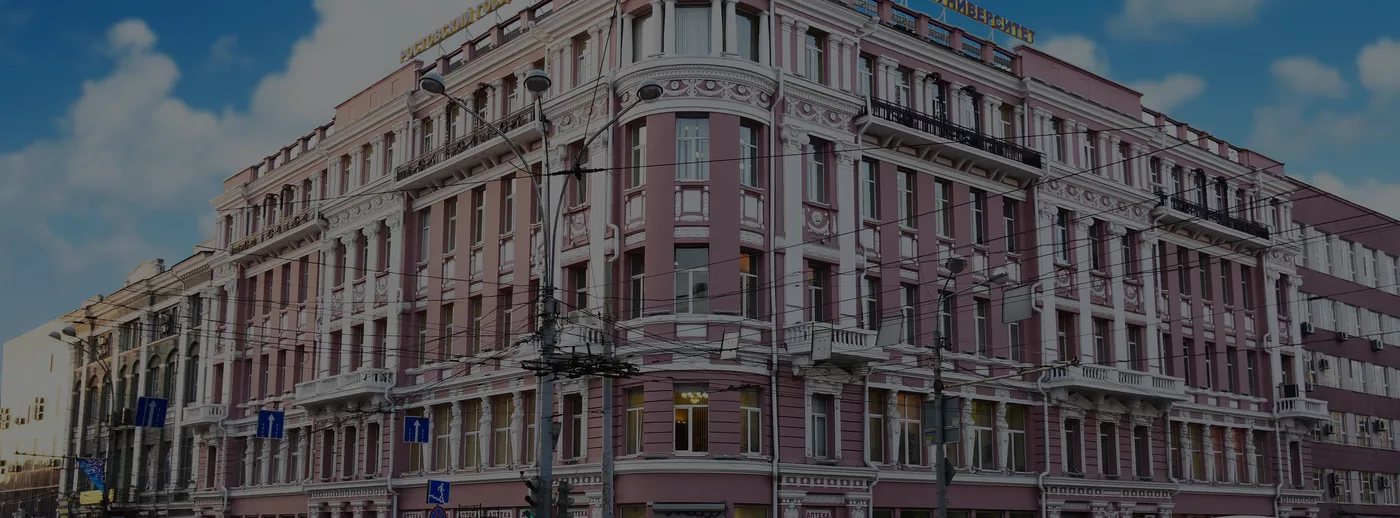 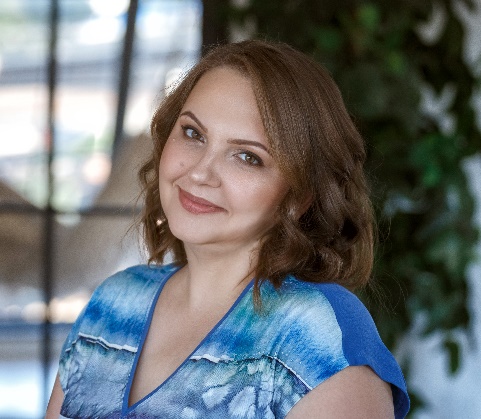 Заведующая кафедрой 
доктор экономических наук, доцент 
Евлахова Юлия Сергеевна
РГЭУ (РИНХ), г. Ростов-на-Дону, ул. Б.Садовая, 69 
факультет «Экономики и финансов»,  а. 423
Тел.  8 (863) 261-38-46 (8-46); 
Приемная комиссия: +7 (863) 240-24-72
эл. почта: finmonitor.rsue@gmail.com
Ростовский государственный экономический университет (РИНХ), г. Ростов-на-Дону